Lễ hội mùa xuân
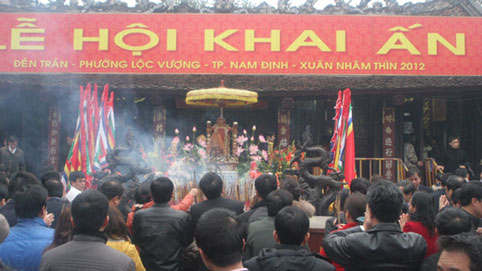 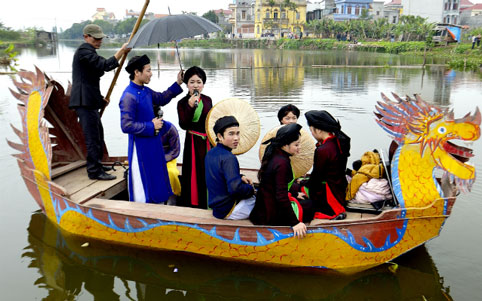 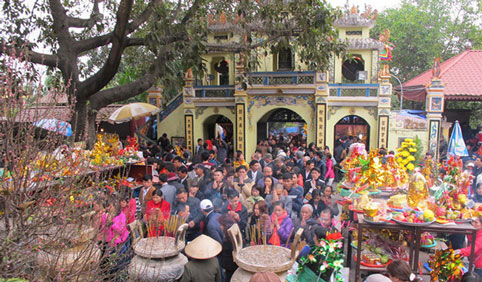